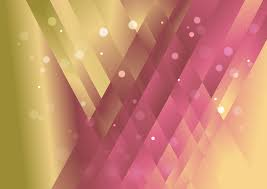 Jesus’s Death & Resurrection Our Salvation
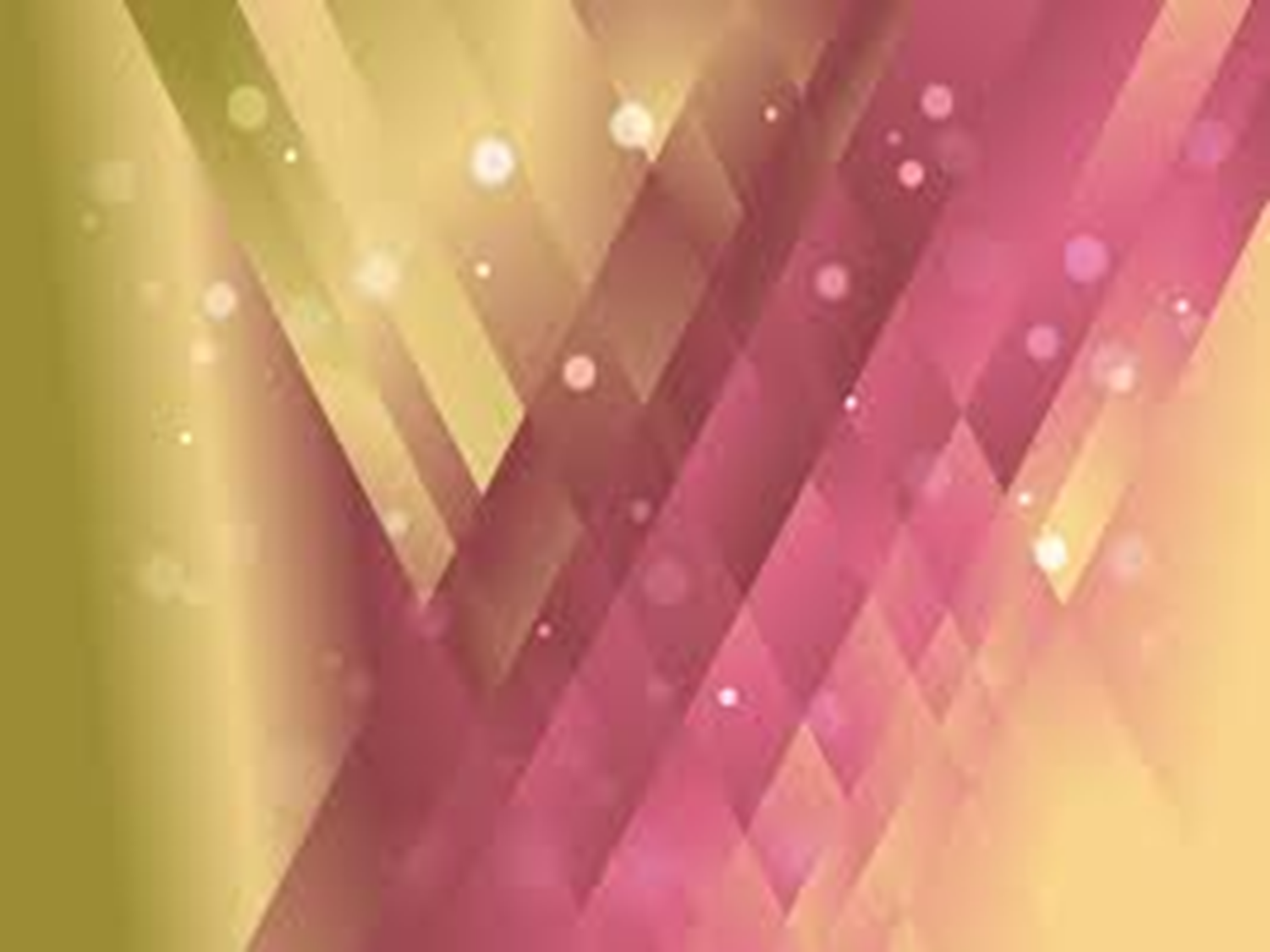 His Death
Matthew 27:26 they had scourged Jesus 
Led to be crucified 
Matthew 27:27-31 
Mocked Him 
Twisted crown of thorn 
Struck Him 
Isaiah 53:3-5 wounded for our transgressions
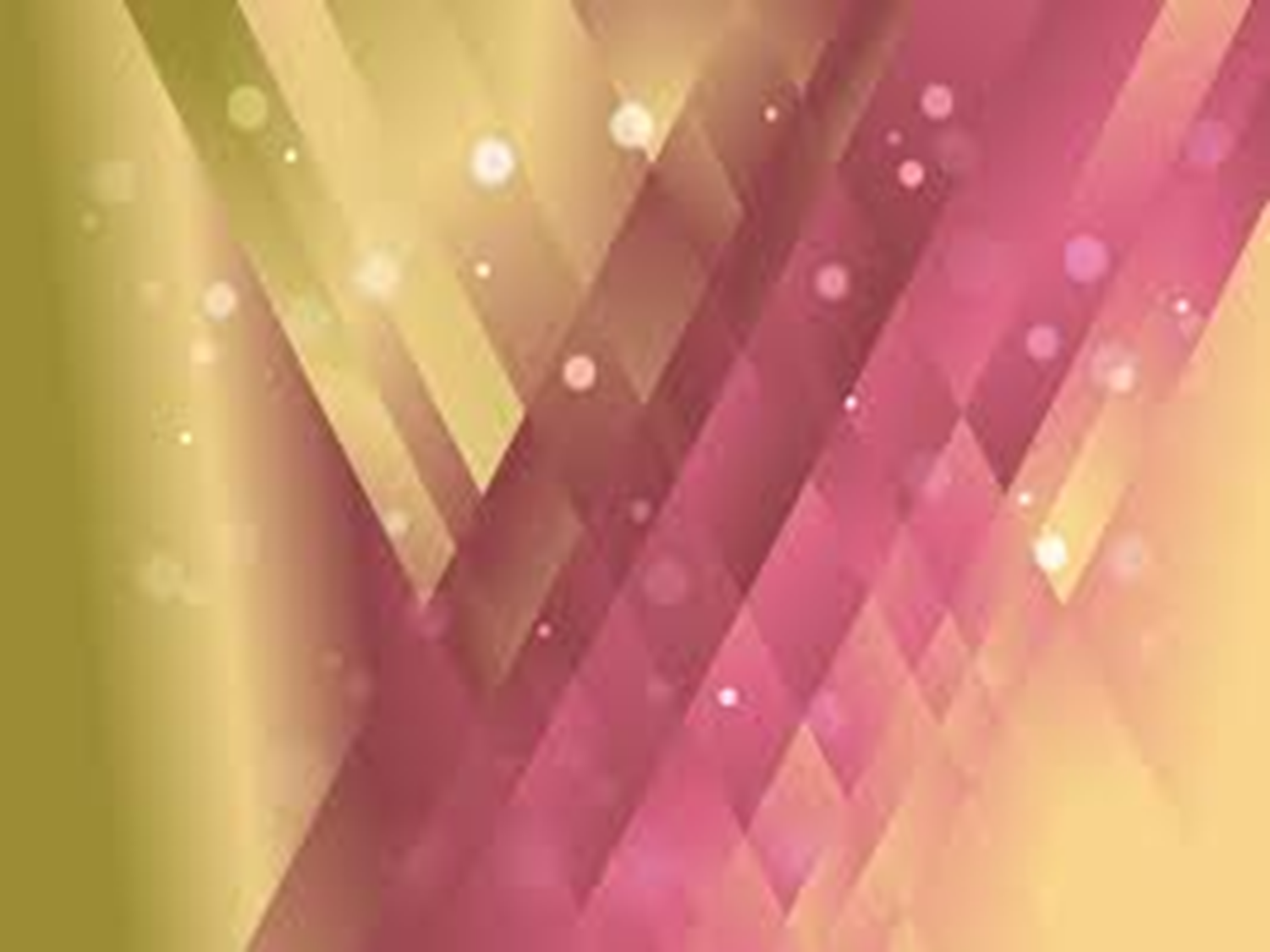 His Resurrection
Matthew 28:6 He is risen 
Matthew 28:9-10 rejoice
Luke 24:38-39 behold My hands, My feet  
John 20:27-29 touching His wounds
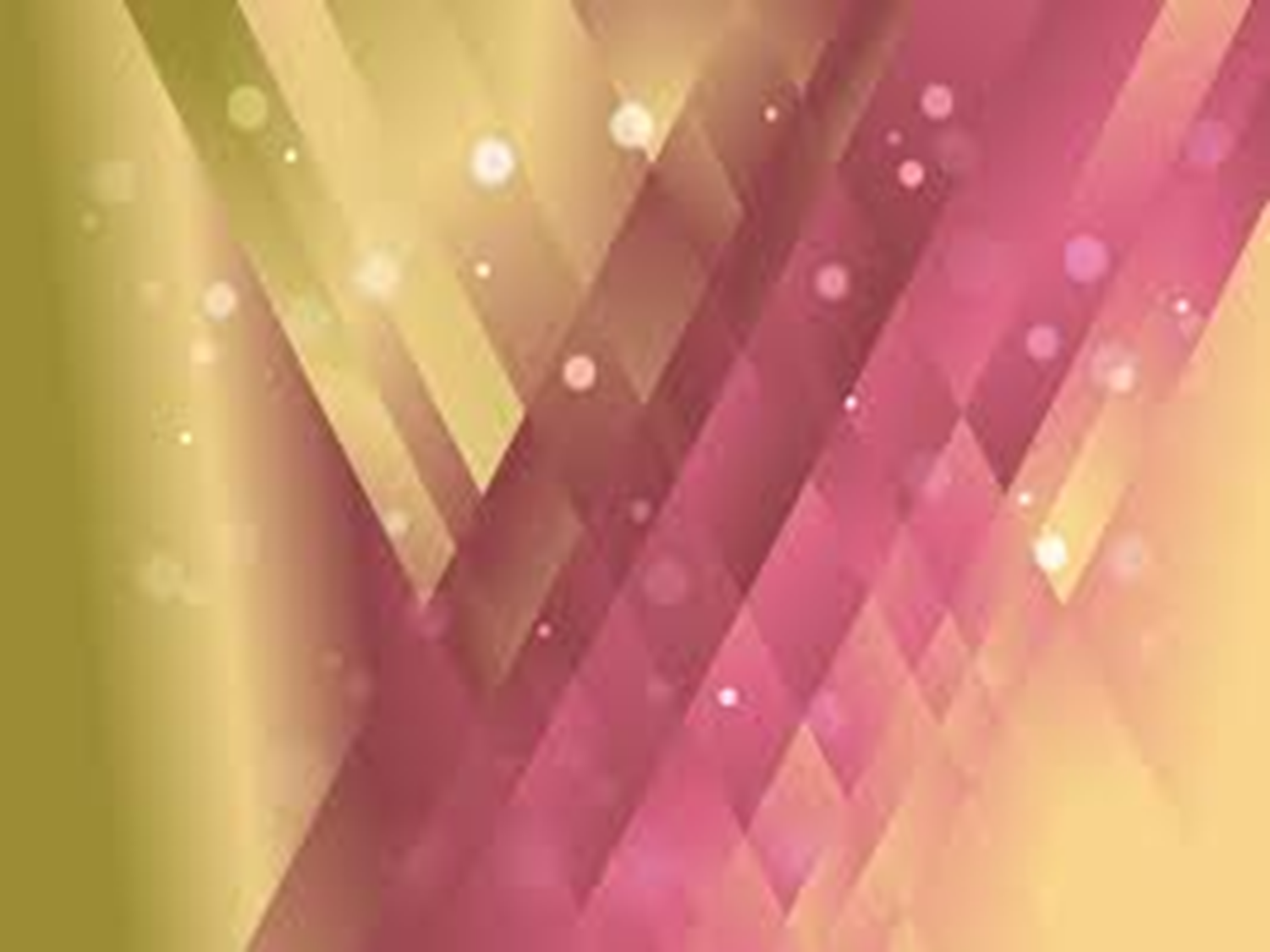 Salvation?
Ephesians 1:7 redemption through His blood, the forgiveness of sins
Hebrews 9:14 blood of Christ cleanse our consciences 

Acts 2:38 repent and be baptized for the forgiveness of sins 
1 Peter baptism the answer of a good conscience 
Romans 6:3-5 buried with Him… likeness of His resurrection
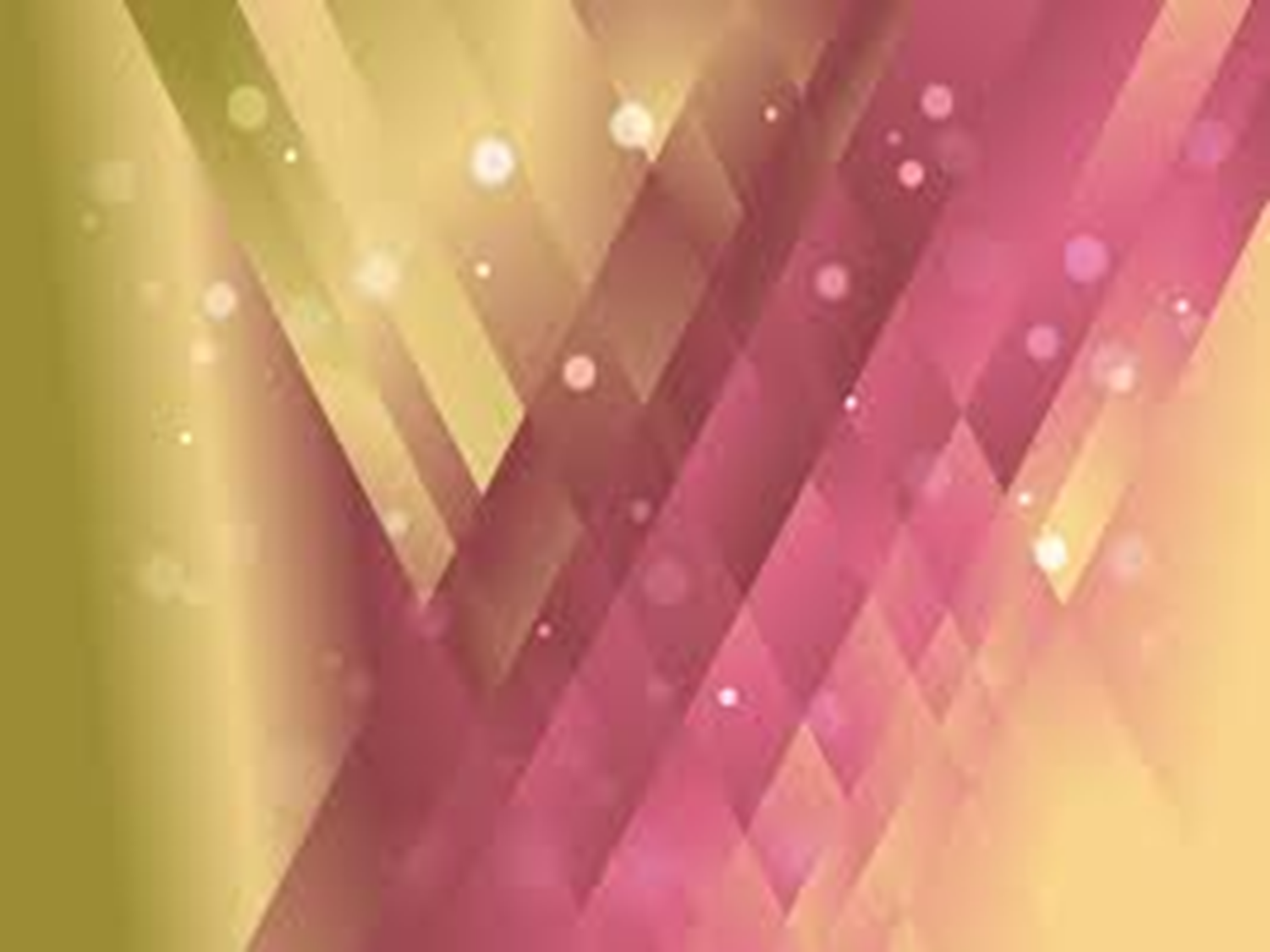 Remembering Christ’s Sacrifice
Luke 22:14-20 the Lord’s Supper 
Acts 20:7 on the first day of the week 
1 Corinthians 11:27-29 worthy manner
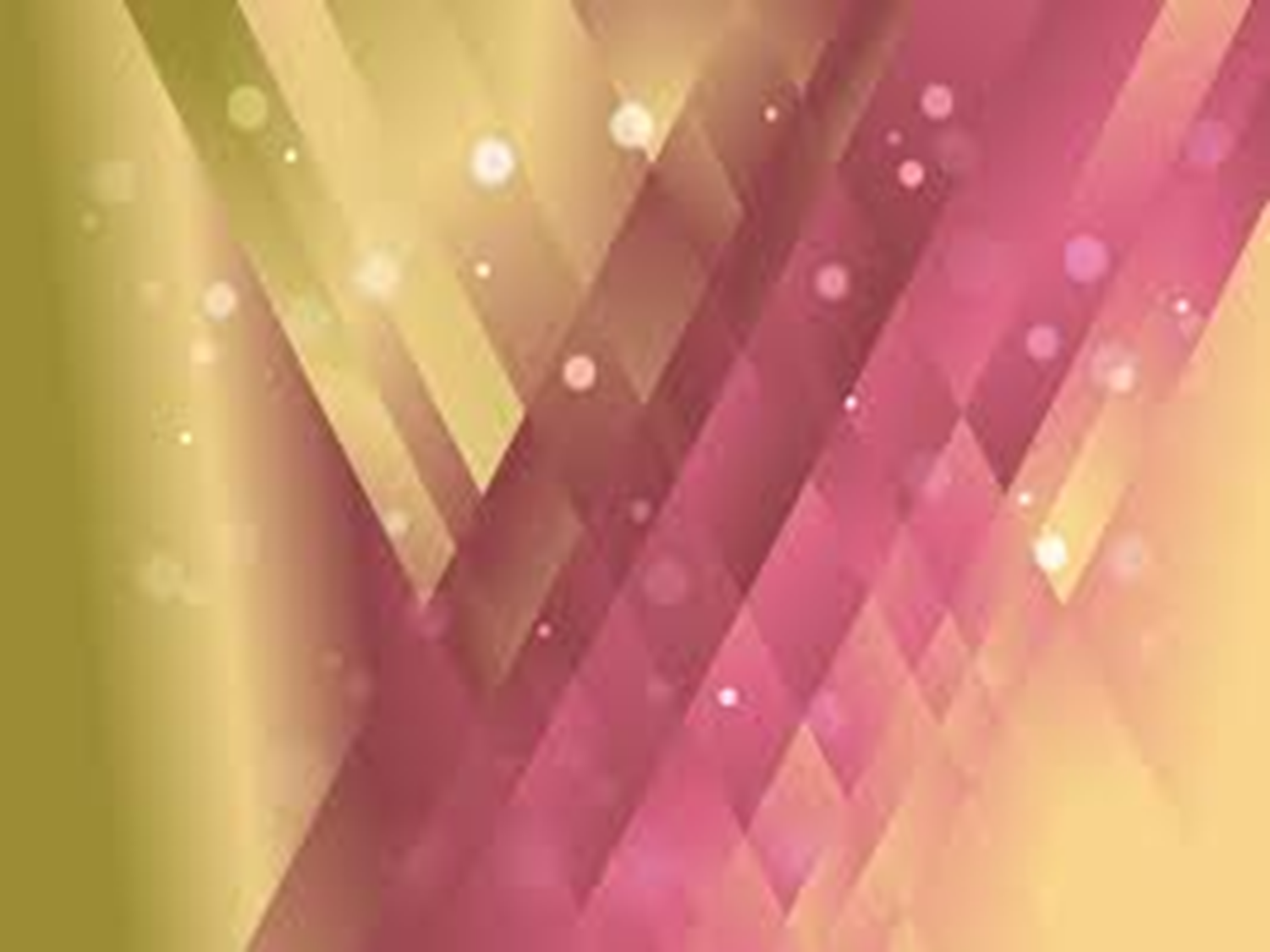 What We Should Do With The Good News
Matthew 28:18-20 go
Luke 24:46-27 repentance and remission of sins should be preached